Ready-to-go Lesson Slides
Year 2
Time
Lesson 1
Sum1
I can read clock faces to tell the time to the hour and half past the hour
I can explain why the time is ‘__ o’clock’ or ‘half past __’
(I can create times using clocks with moveable hands)
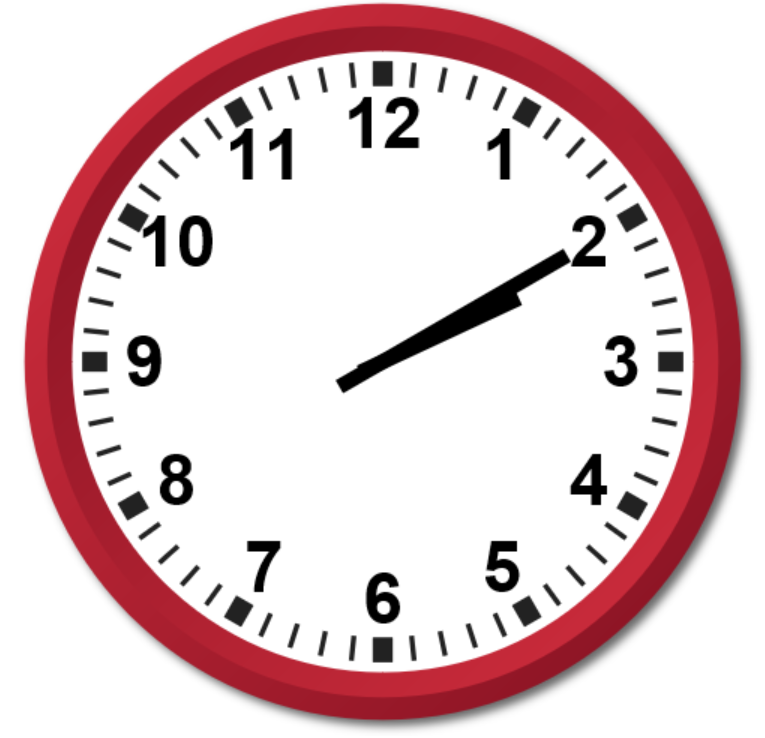 Starter: The children in Ava’s class are telling the time.
              Do you agree with Ava? Can you explain your thinking?
I think that the time is very nearly 9 o’clock.
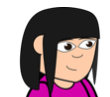 I can read clock faces to tell the time to the hour and half past the hour
I can explain why the time is ‘__ o’clock’ or ‘half past __’
(I can create times using clocks with moveable hands)
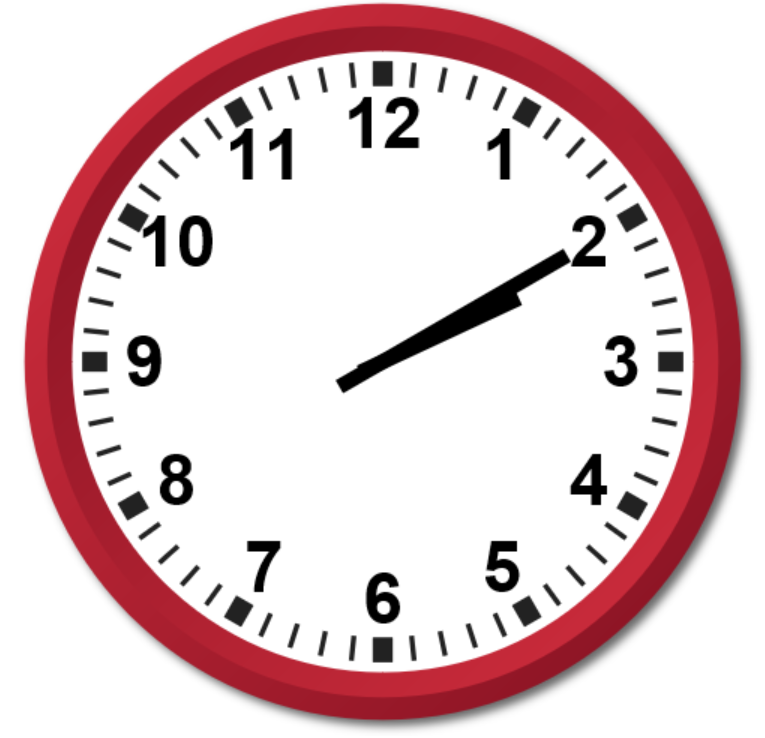 Starter: The children in Ava’s class are telling the time.
              Do you agree with Ava? Can you explain your thinking?
I think that the time is very nearly 9 o’clock.
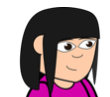 Ava is not correct. She has mixed up the hour and the minute hand. For 9 o’clock,
the hour hand points to the 9 and the minute hand points to the 12.
Talking Time:
Can you match the meals to the approximate times that they would
probably be eaten on a school day?
half past 5
breakfast
half past 8
lunch
12 o’clock
tea
half past 7
supper
Can you use a clock to show the position of the hands for these times?
Can you match the meals to the approximate times that they would
 probably be eaten on a school day?
Talking Time:
half past 5
breakfast
half past 8
lunch
12 o’clock
tea
half past 7
supper
Can you use a clock to show the position of the hands for these times?
Here are the opening and closing times of a shop.
Can you match the labels below to their best fit times?
Talking Time:
half past 12
Opens in the morning
Closes for lunch
half past 5
Opens in the afternoon
9 o’clock
Closes in the evening
half past 1
Can you use a clock to show the position of the hands for these times?
Here are the opening and closing times of a shop.
Can you match the labels below to their best fit times?
Talking Time:
half past 12
Opens in the morning
Closes for lunch
half past 5
Opens in the afternoon
9 o’clock
Closes in the evening
half past 1
Can you use a clock to show the position of the hands for these times?
Activity 1:
At Riley’s school, Key Stage 1 children have a break at half past 10.
Do you agree with Riley?
Can you explain how you know?
When the time is half past 10, the minute hand will be pointing straight at the 6, and the hour hand will be pointing straight at the 10.
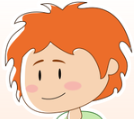 Extension:
The classroom clock has stopped.
The battery is changed.
The teacher puts the hands to the right time of half past 2.
Where will the two hands be? Why?
Activity 1:
At Riley’s school, Key Stage 1 children have a break at half past 10.
Do you agree with Riley?
Can you explain how you know?
When the time is half past 10, the minute hand will be pointing straight at the 6, and the hour hand will be pointing straight at the 10.
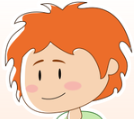 Riley is not correct.
For half past 10, the hour hand should be halfway between the 10 and the 11.
However, the minute hand is in the correct place.
Talking Time:
What time is it?  
Can you complete the gaps in the stem sentence?
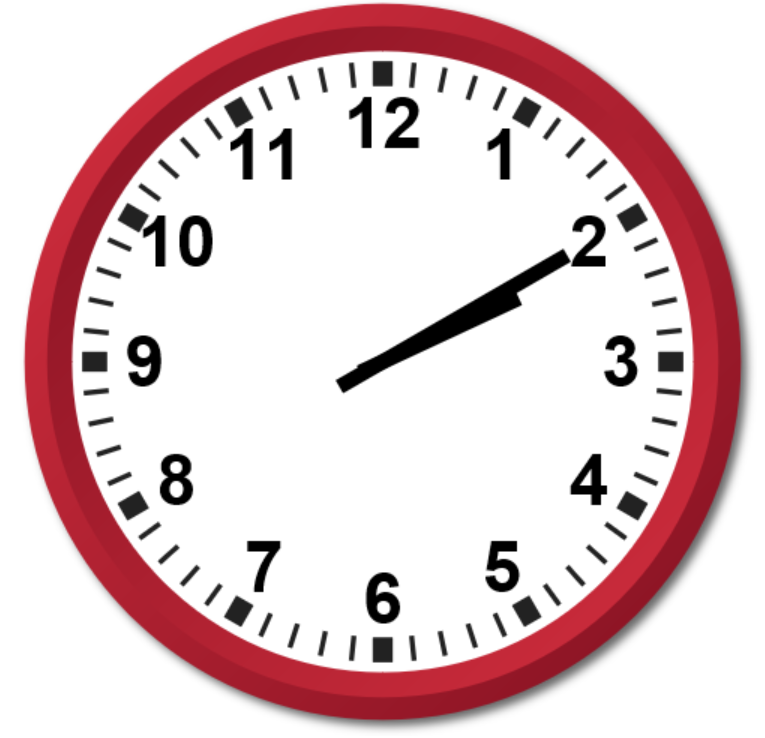 The time is _____ past ____.
Talking Time:
What time is it?  
Can you complete the gaps in the stem sentence?
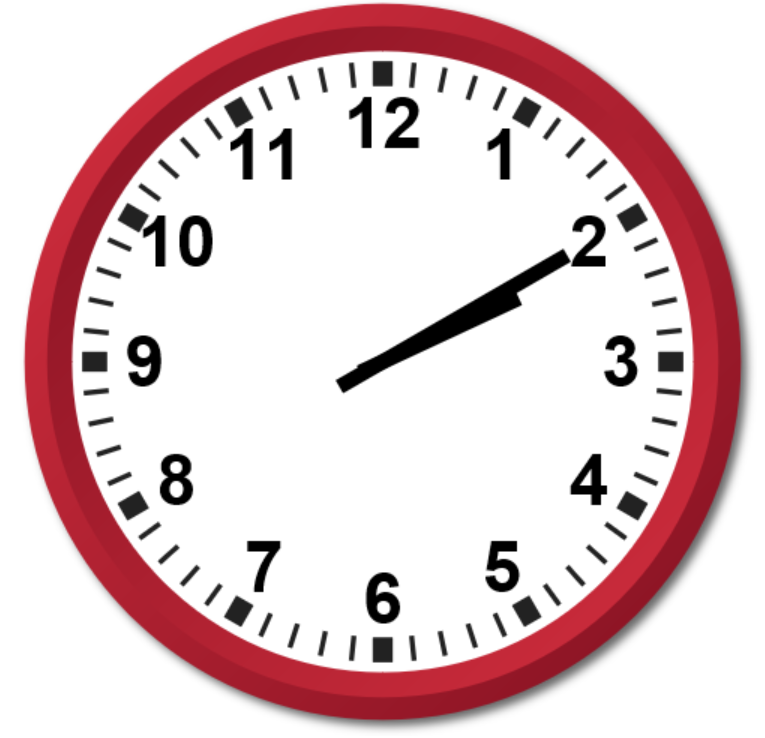 The time is half past 7.
Talking Time:
What time is it?  
Can you complete the gaps in the stem sentence?
Why is this not half past 1?
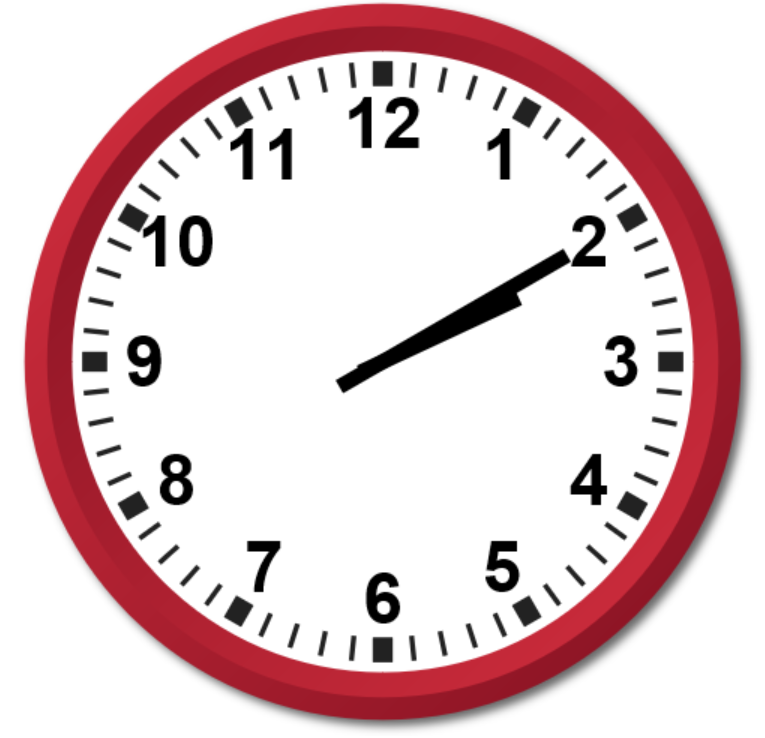 The time is _____ past ____.
Talking Time:
What time is it?  
Can you complete the gaps in the stem sentence?
Why is this not half past 1?
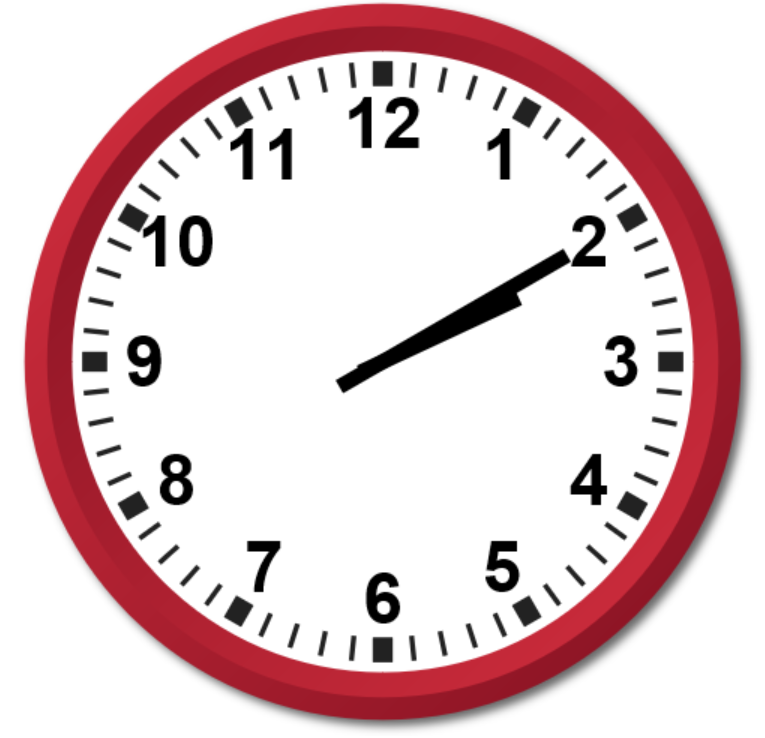 The time is half past 12.
It is not half past 1 because the hour hand is halfway between the 12 and the 1.
The time is after 12 o’clock, but before 1 o’clock.
The next o’clock time is 1 o’clock, so it cannot be half past 1 here.
Talking Time:
What time is it? How do you know?
Can you complete the gaps in the stem sentence?
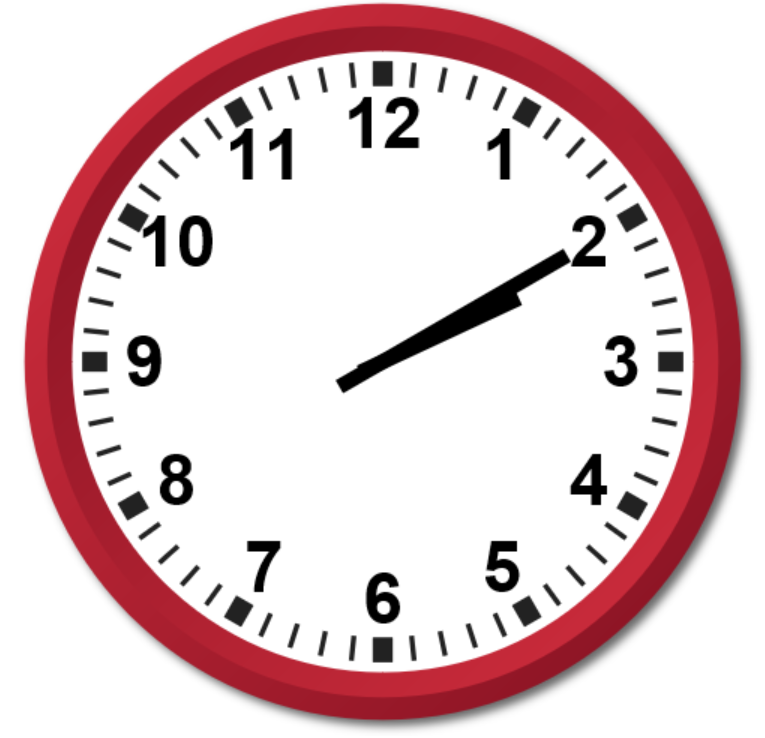 The time is _____ past ____.
Talking Time:
What time is it? How do you know? 
Can you complete the gaps in the stem sentence?
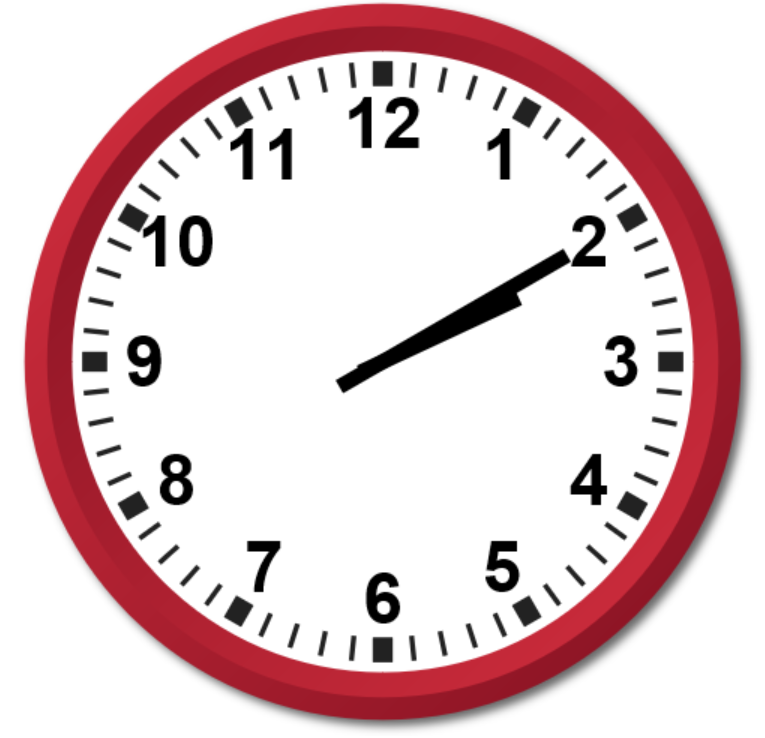 The time is half past 6.
The minute hand is pointing directly at the 6 to show
that it is half past.
The time is half past 6 because the hour hand is
 exactly halfway between the 6 and the 7.
Activity 2:
Oops!
The minute hand has fallen off the classroom clock.
However, the teacher knows that it is half past 10.
How does she know that?  Can you explain?
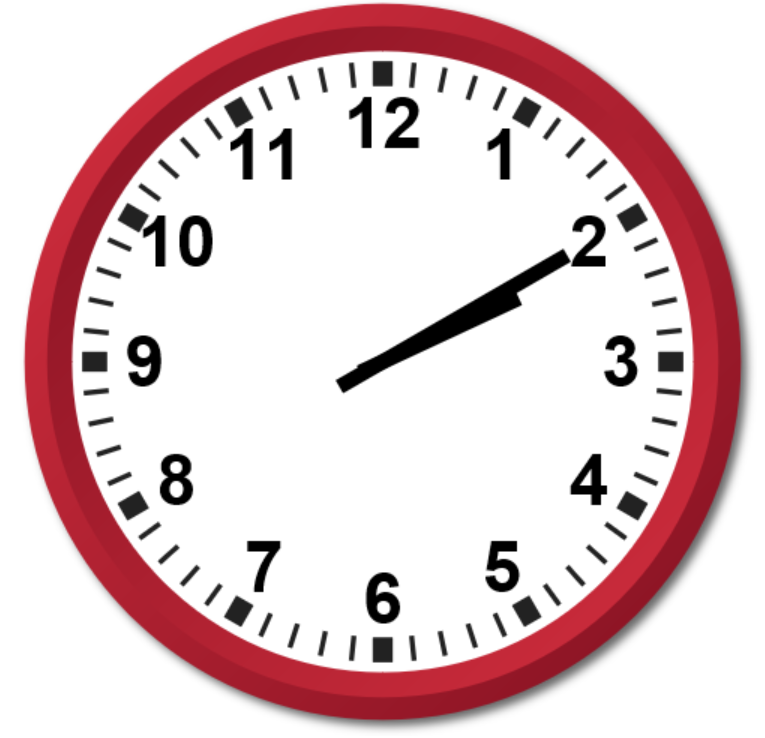 ?
?
Activity 2:
Oops!
The minute hand has fallen off the classroom clock.
However, the teacher knows that it is half past 10.
How does she know that? Can you explain?
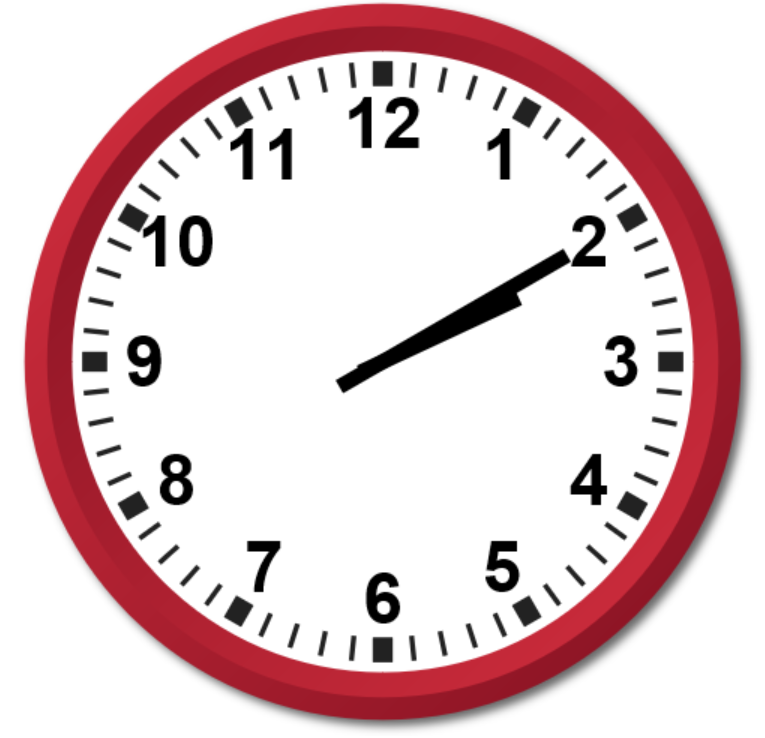 ?
?
The teacher knows that the time is half past 10 because the hour hand is exactly halfway between the 10 and the 11.
Talking Time:
Can you complete the table below by writing in the missing times?
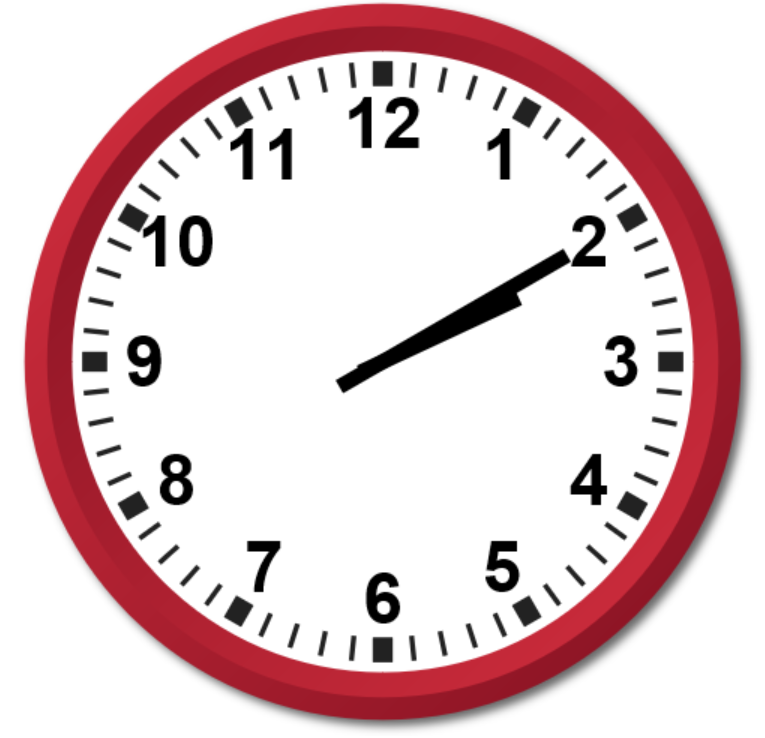 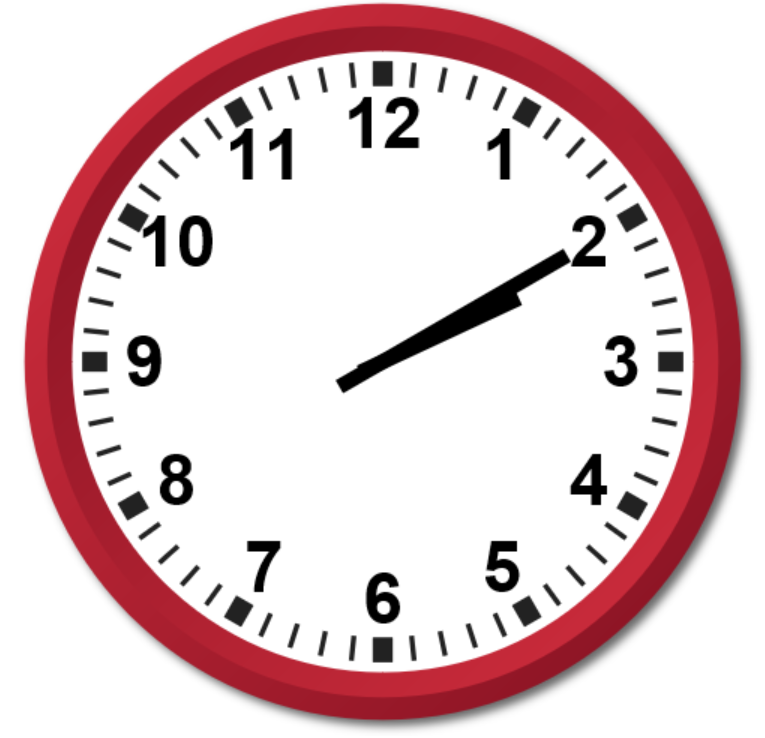 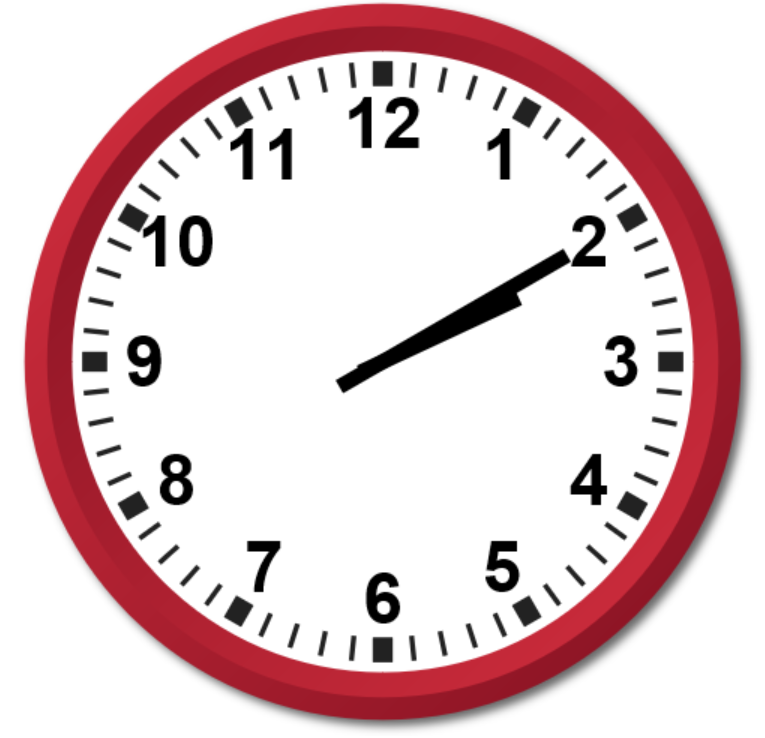 2 o’clock
______________
______________
Talking Time:
Can you complete the table below by writing in the missing times?
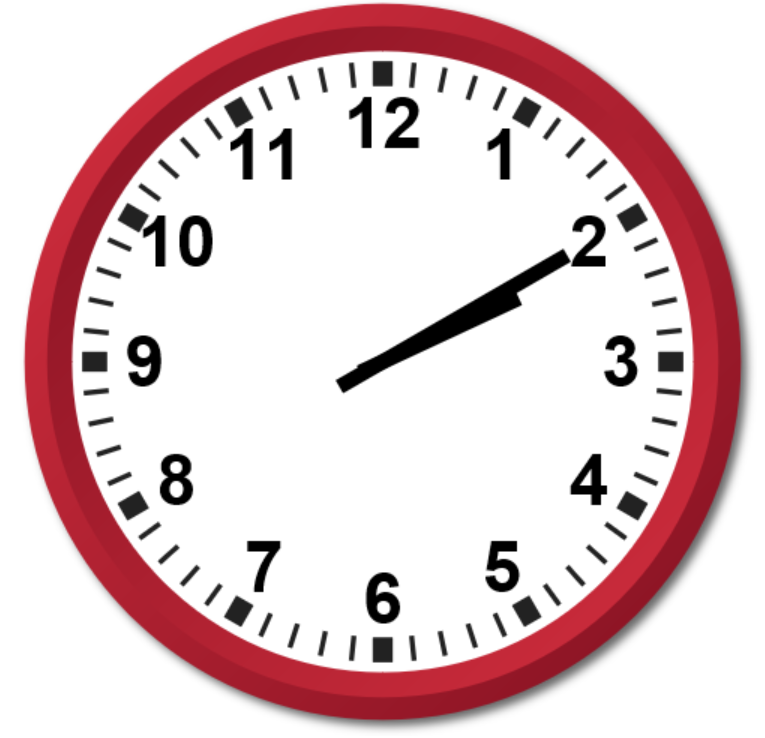 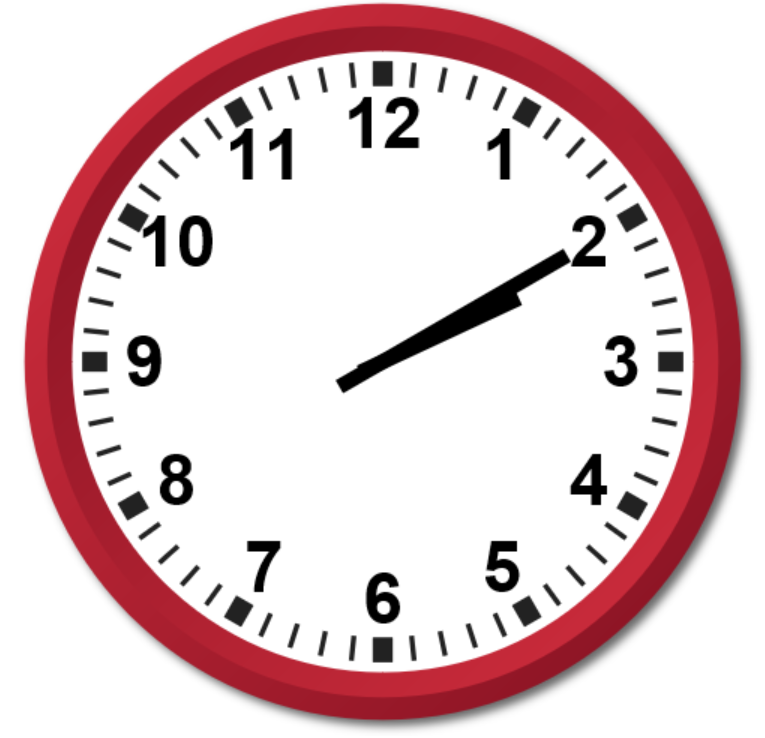 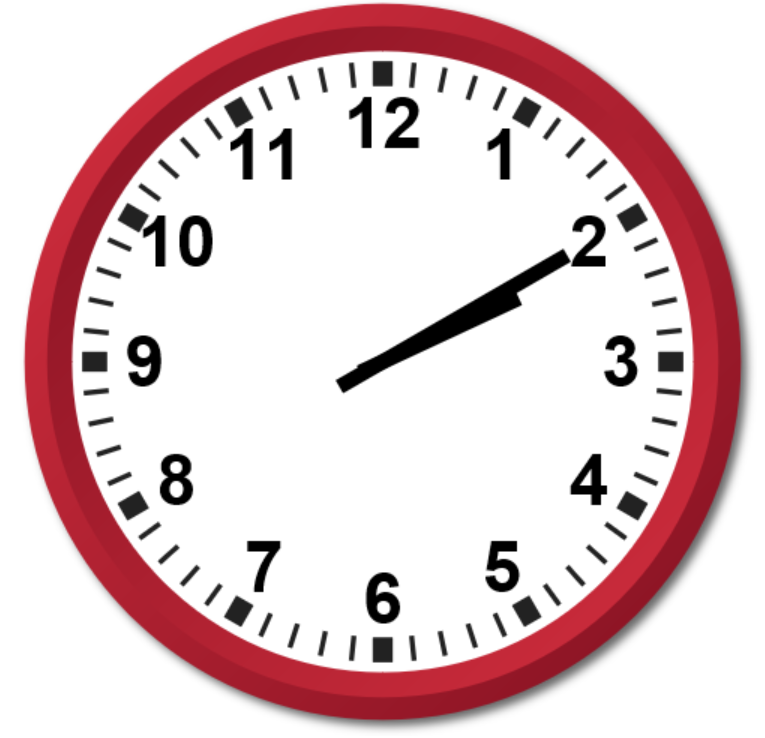 2 o’clock
half past 4
half past 11
Talking Time:
Complete the table below by drawing the missing hands on the clocks.
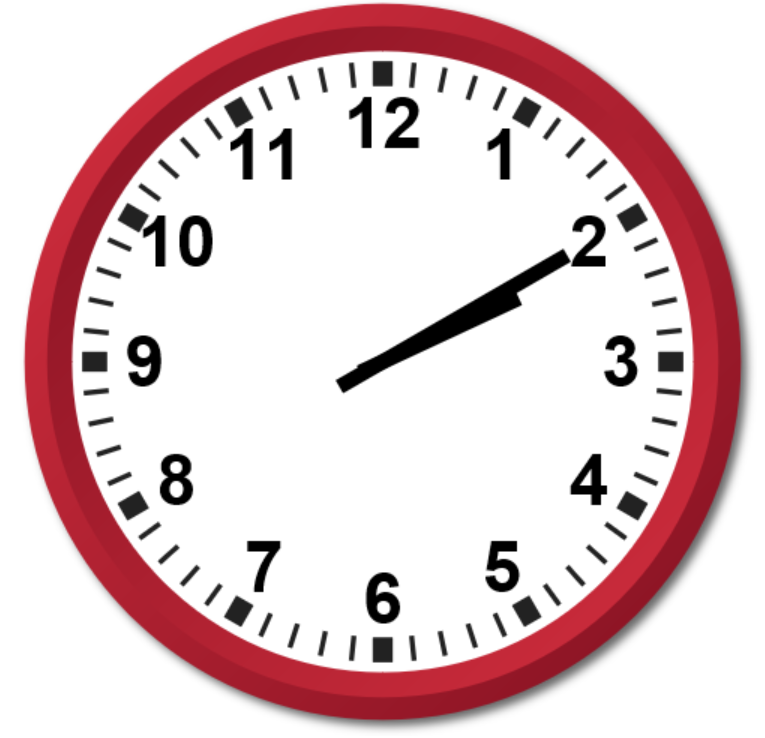 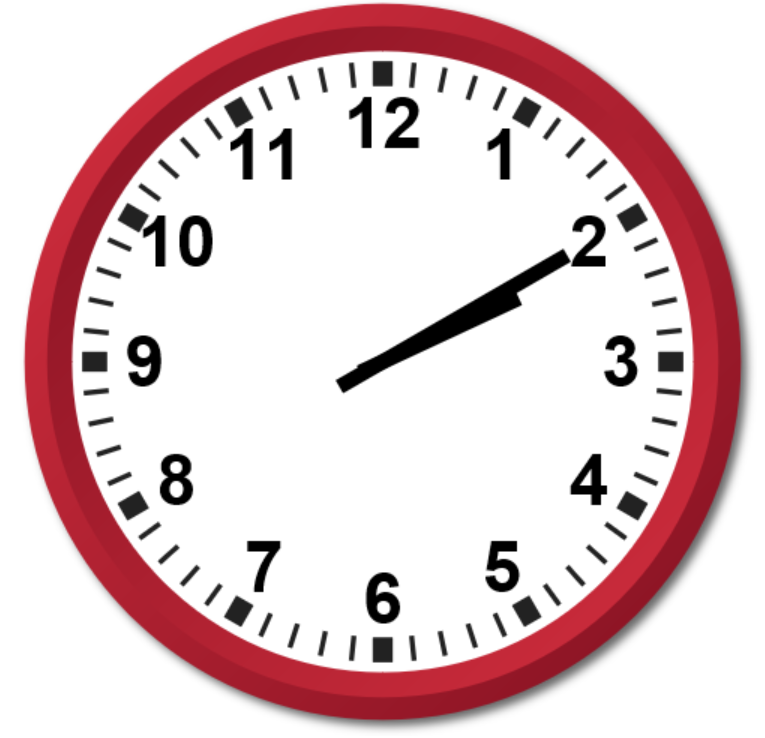 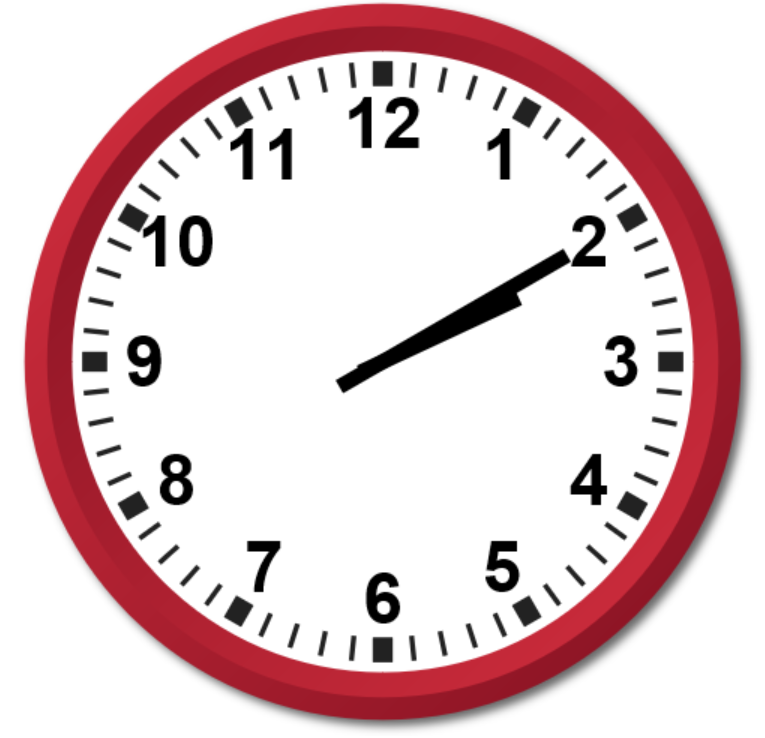 11 o’clock
half past 10
half past 9
Talking Time:
Complete the table below by drawing the missing hands on the clocks.
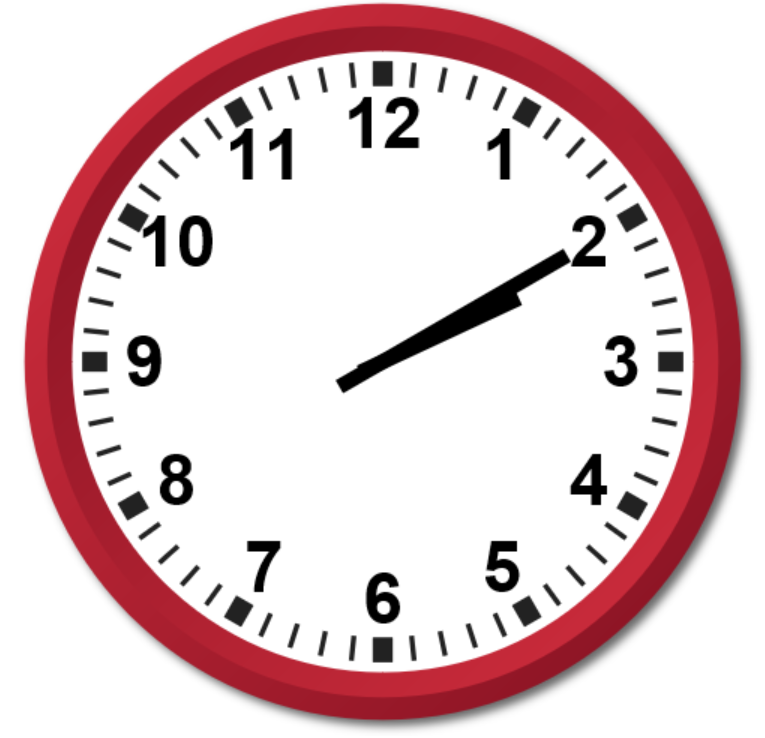 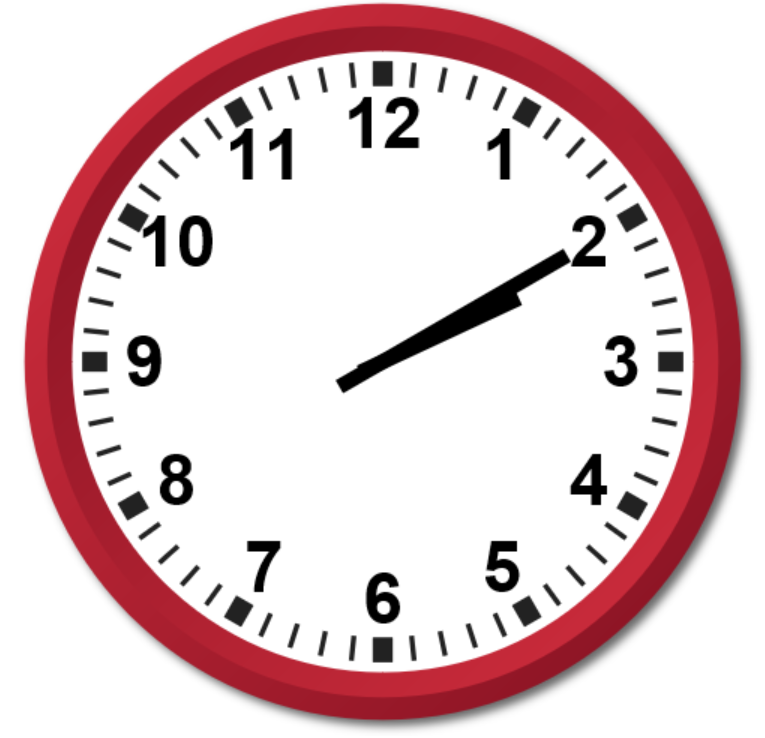 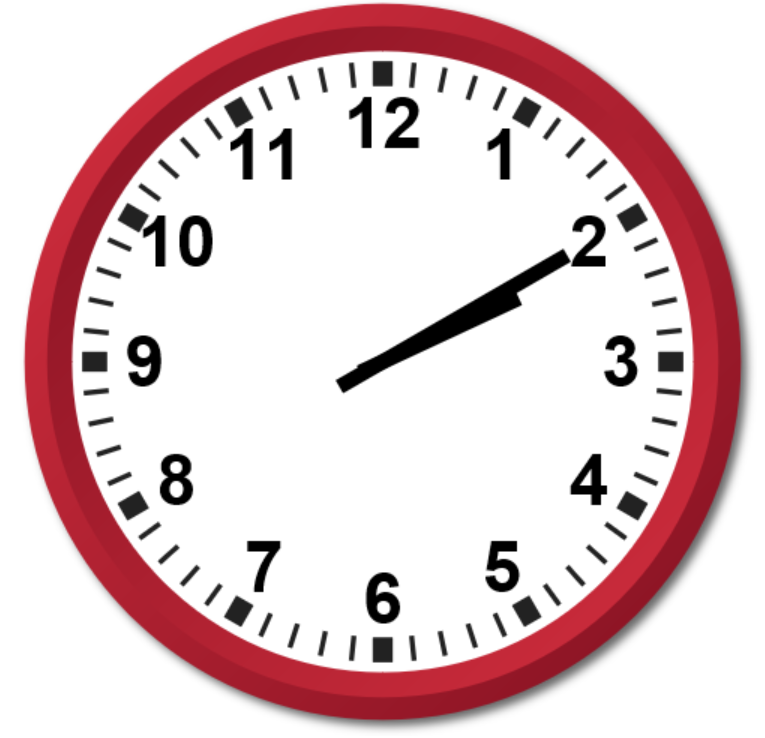 11 o’clock
half past 10
half past 9
Talking Time:
Complete the table below by drawing the hands or writing the times.
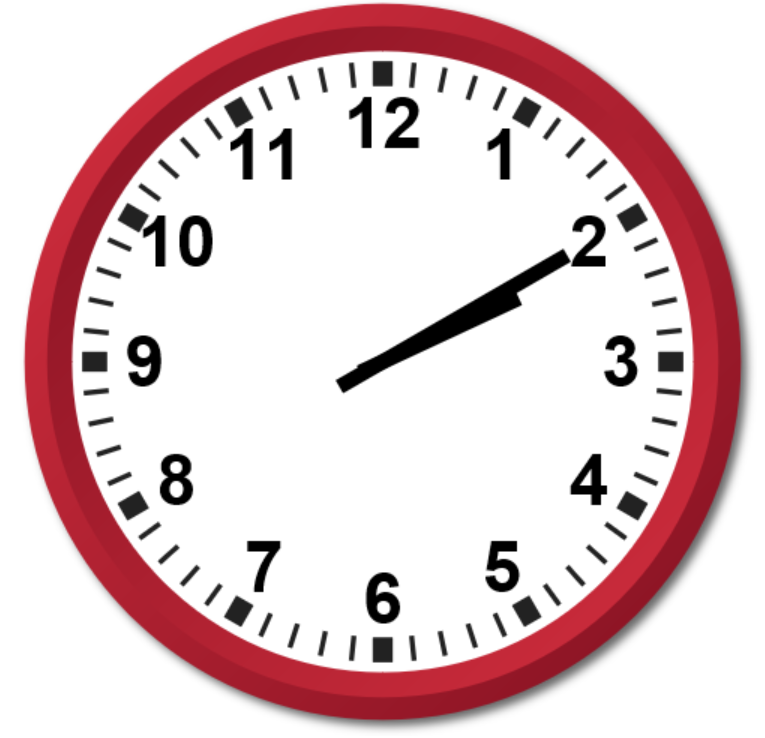 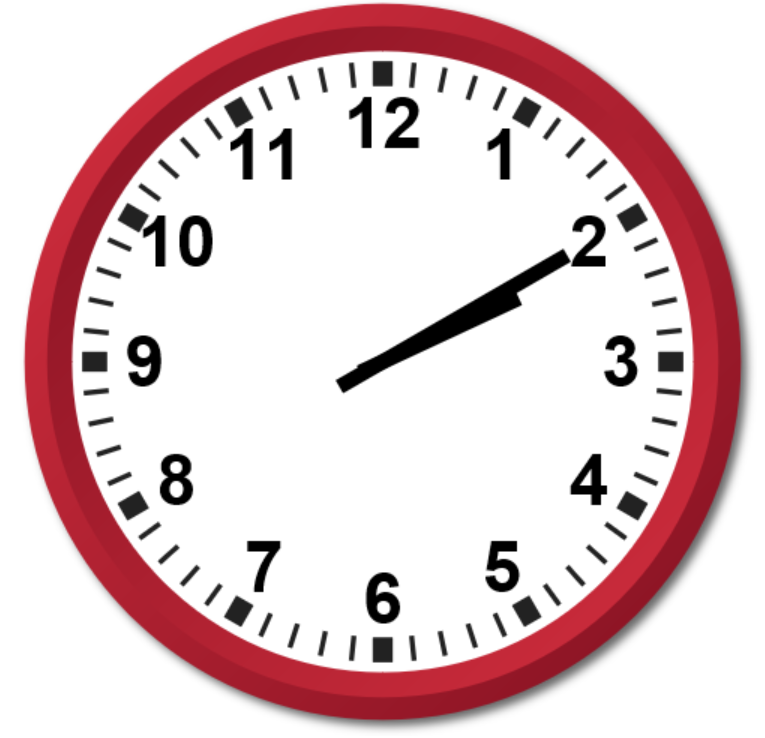 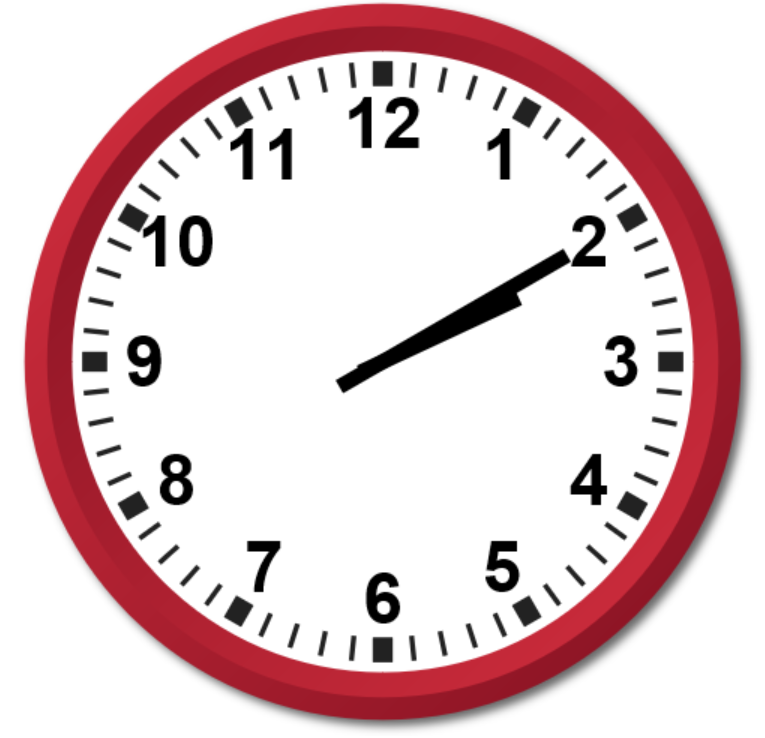 12 o’clock
______________
half past 1
Talking Time:
Complete the table below by drawing the hands or writing the times.
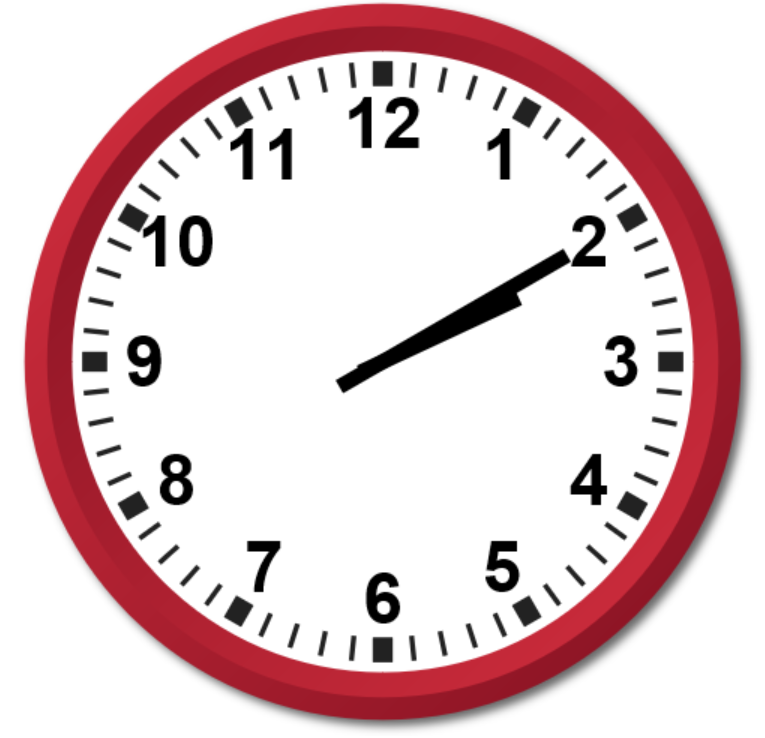 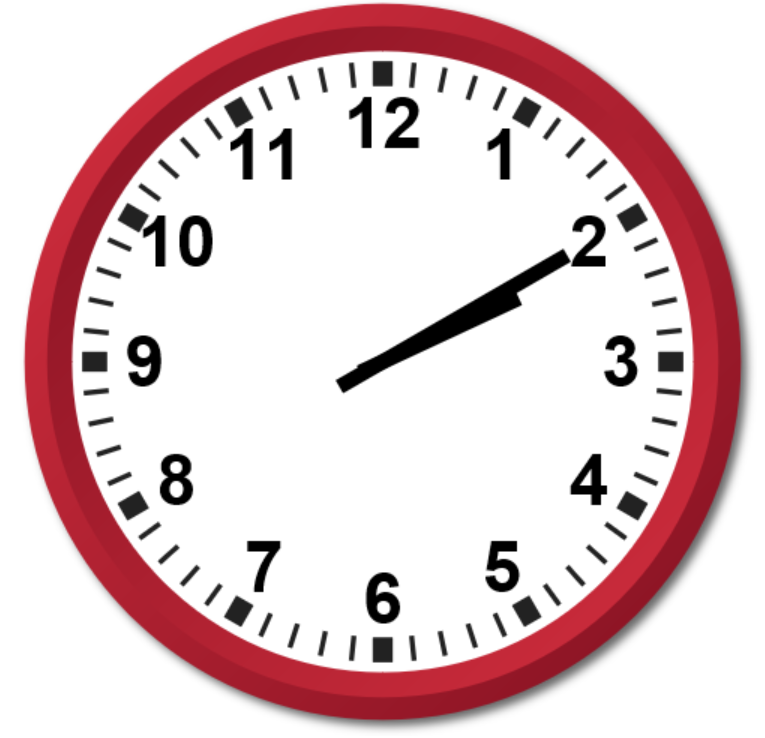 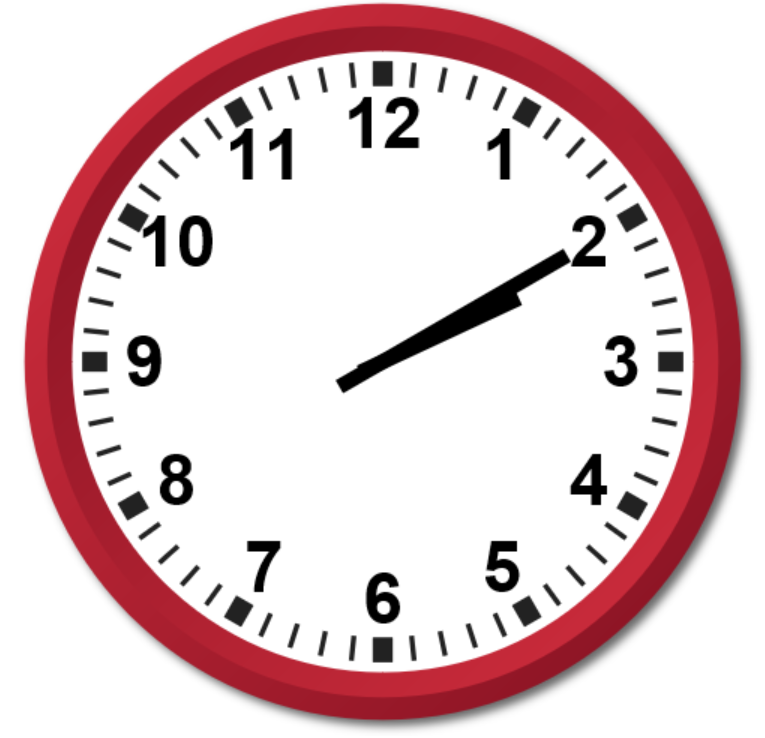 12 o’clock
half past 5
half past 1
Activity 3:
Three children are telling the time from the clock.
Who do you agree with? Why? Can you explain the mistakes?
I think that the time on the clock is half past 6.
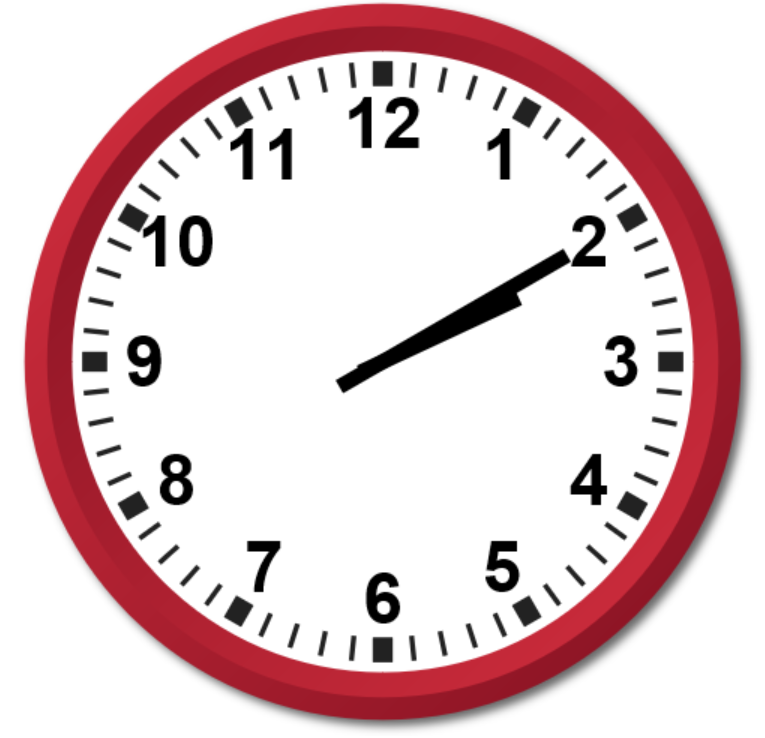 I think that the time on the clock is half past 4.
Bella
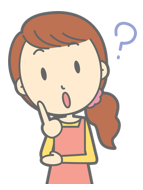 I think that the time on the clock is half past 3.
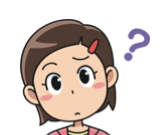 Darcey
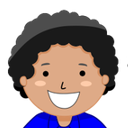 Jenson
Activity 3:
Three children are telling the time from the clock.
Who do you agree with? Why? Can you explain the mistakes?
I think that the time on the clock is half past 6.
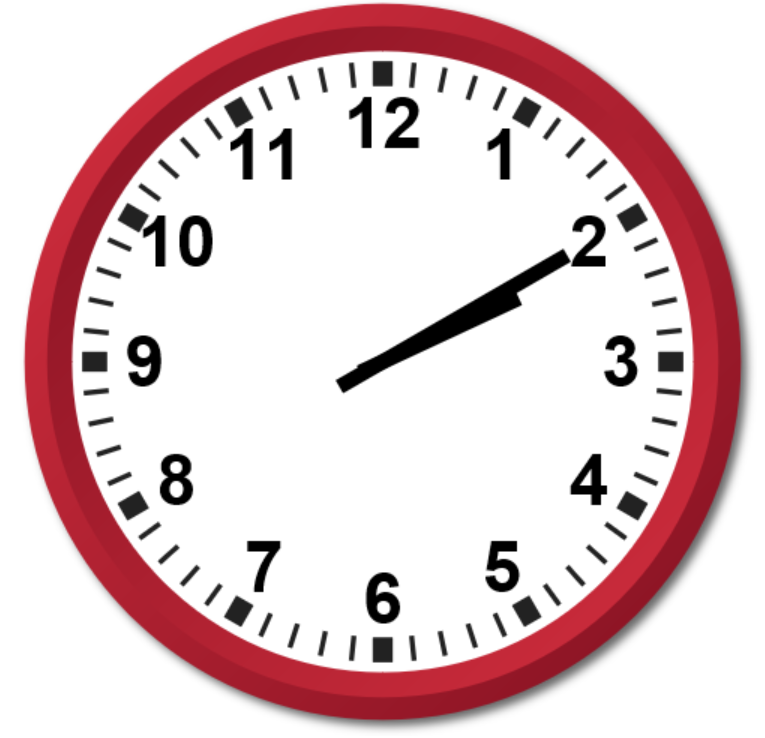 I think that the time on the clock is half past 4.
Bella
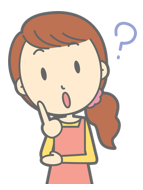 I think that the time on the clock is half past 3.
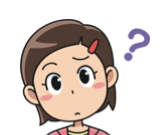 Darcey
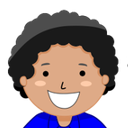 Bella is correct.
Darcey is incorrect because the hour hand has not gone past the 4 yet, so it cannot be
half past 4.
Jenson is incorrect because he has mixed up the hour hand with the minute hand.
Jenson
I can read clock faces to tell the time to the hour and half past the hour
I can explain why the time is ‘__ o’clock’ or ‘half past __’
(I can create times using clocks with moveable hands)
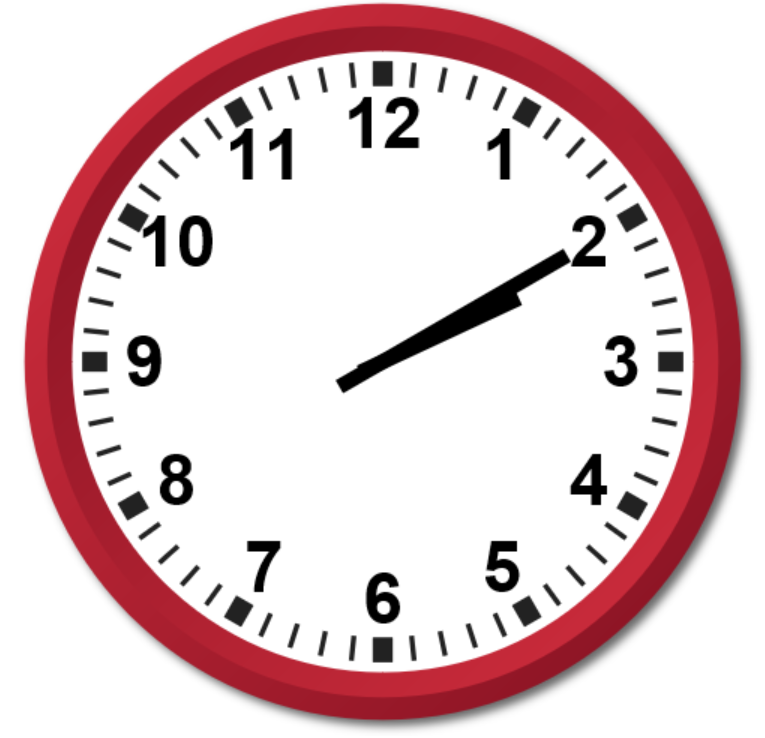 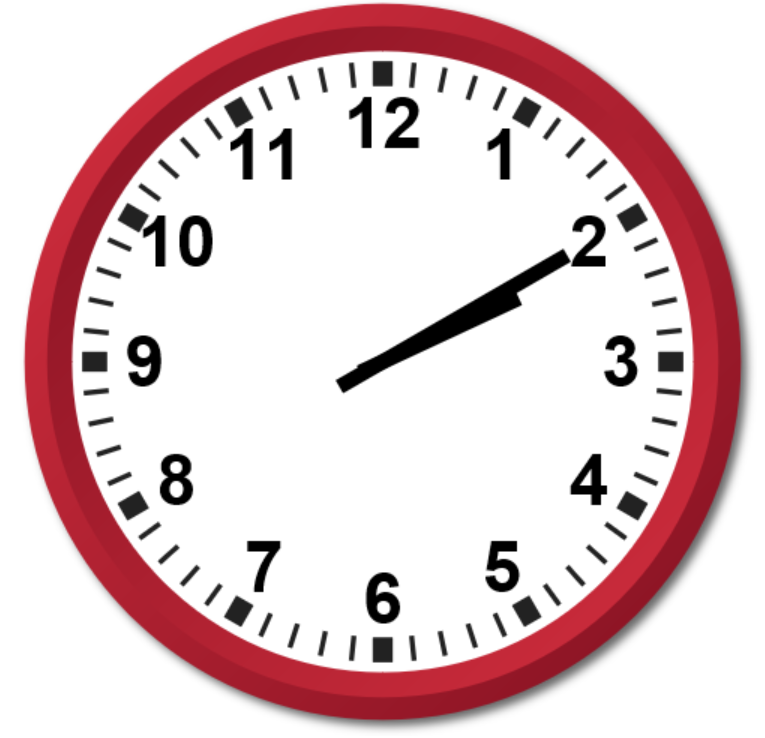 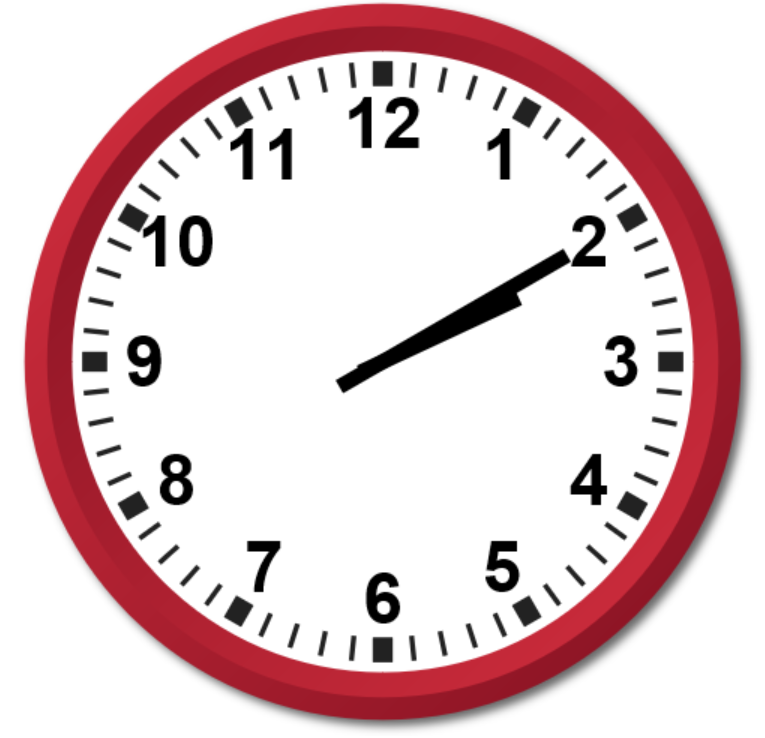 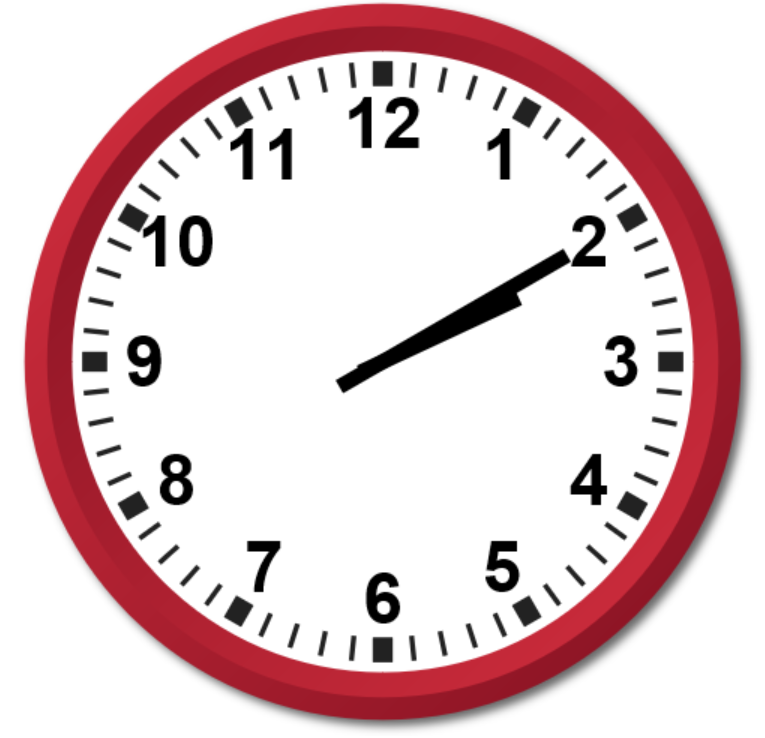 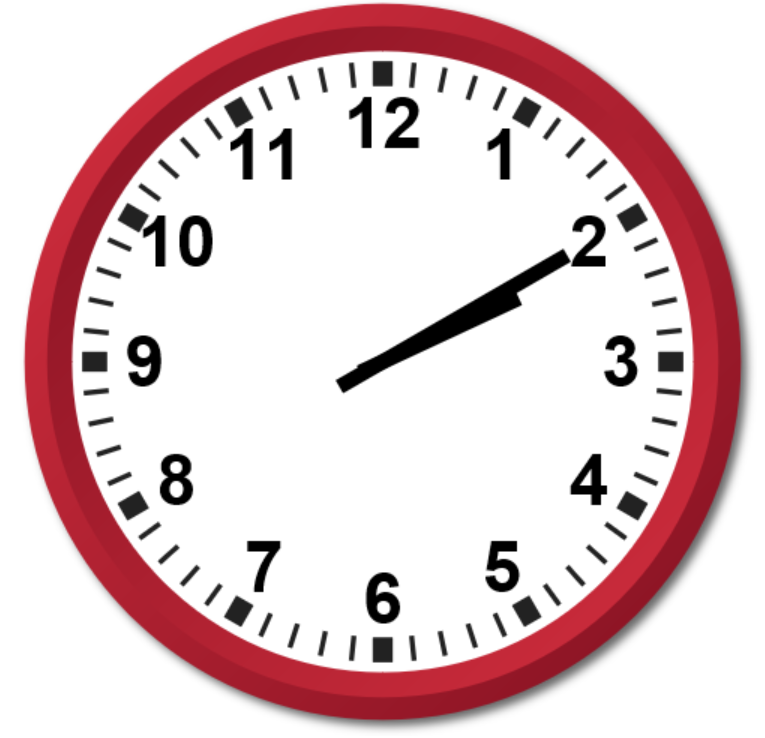 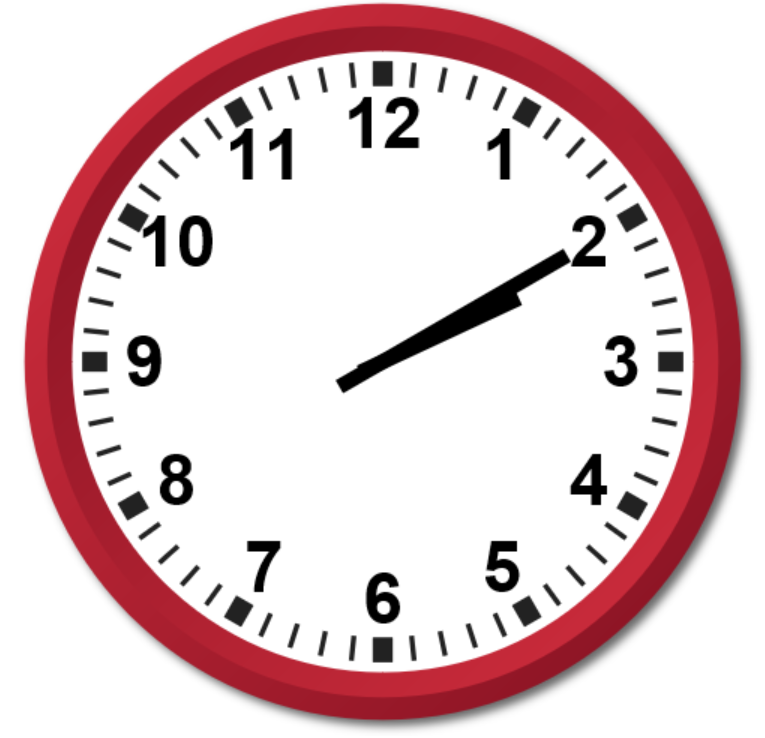 Evaluation:
Here is a pattern of clock faces.  
Can you work out the pattern?
Can you draw in the missing hands on the final two clocks?
I can read clock faces to tell the time to the hour and half past the hour
I can explain why the time is ‘__ o’clock’ or ‘half past __’
(I can create times using clocks with moveable hands)
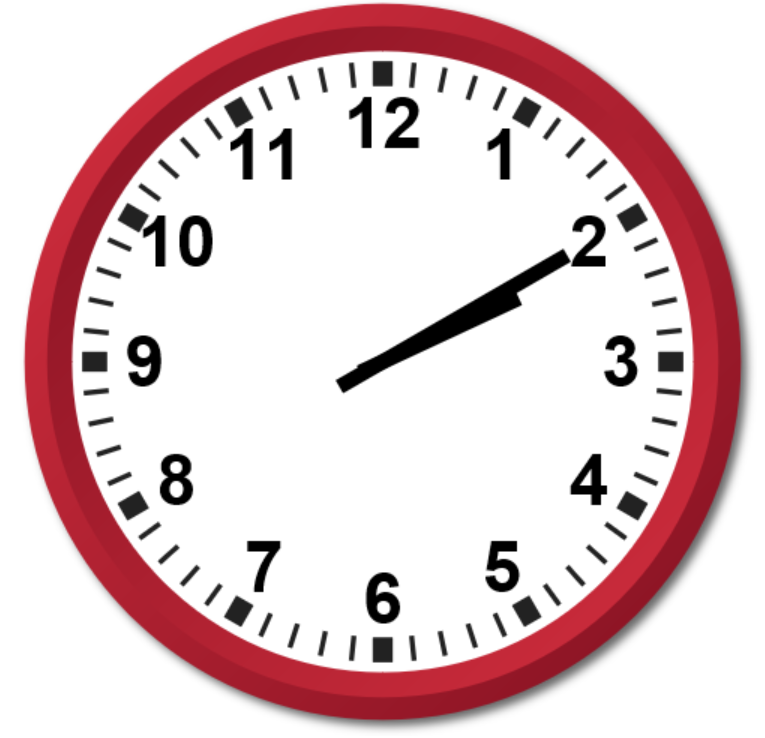 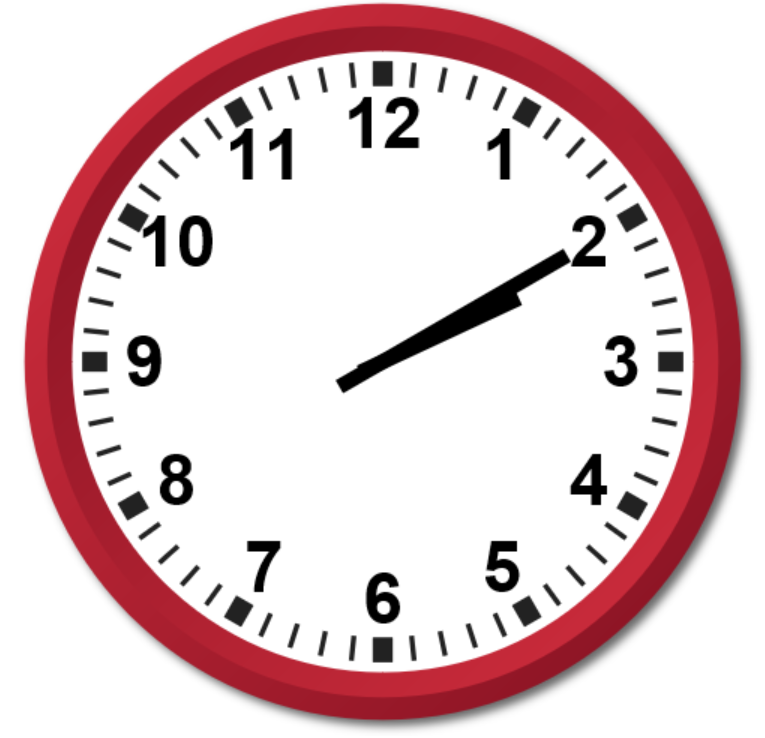 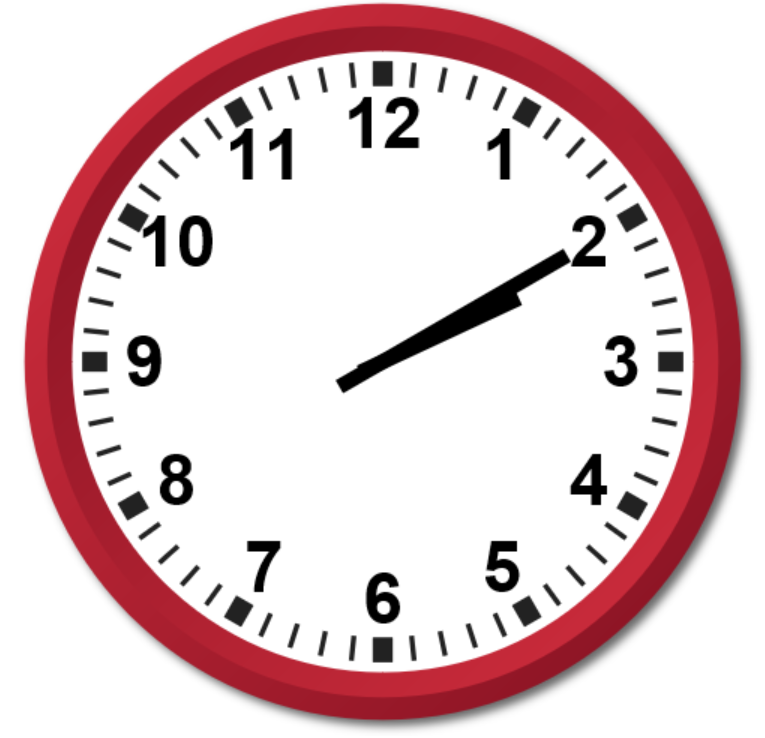 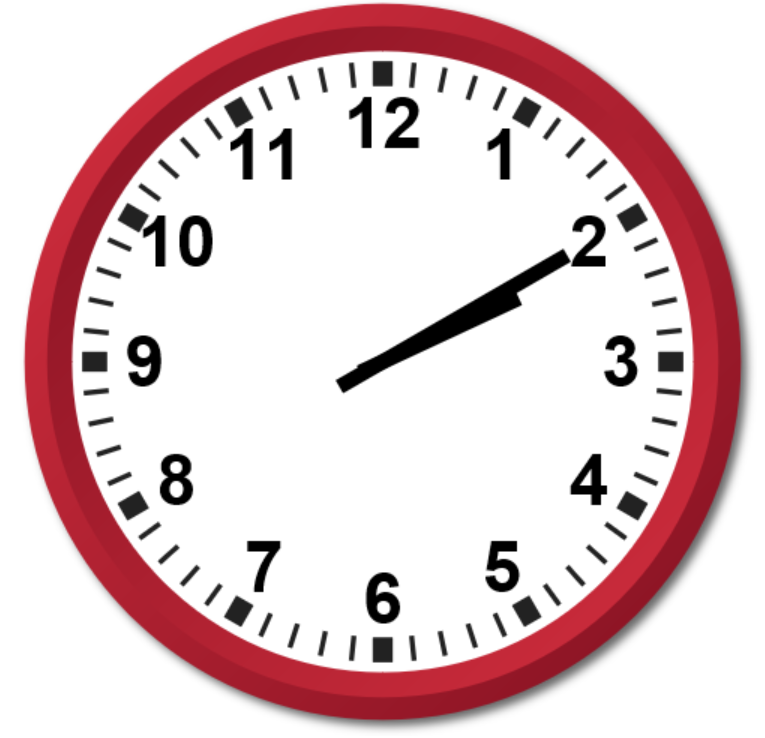 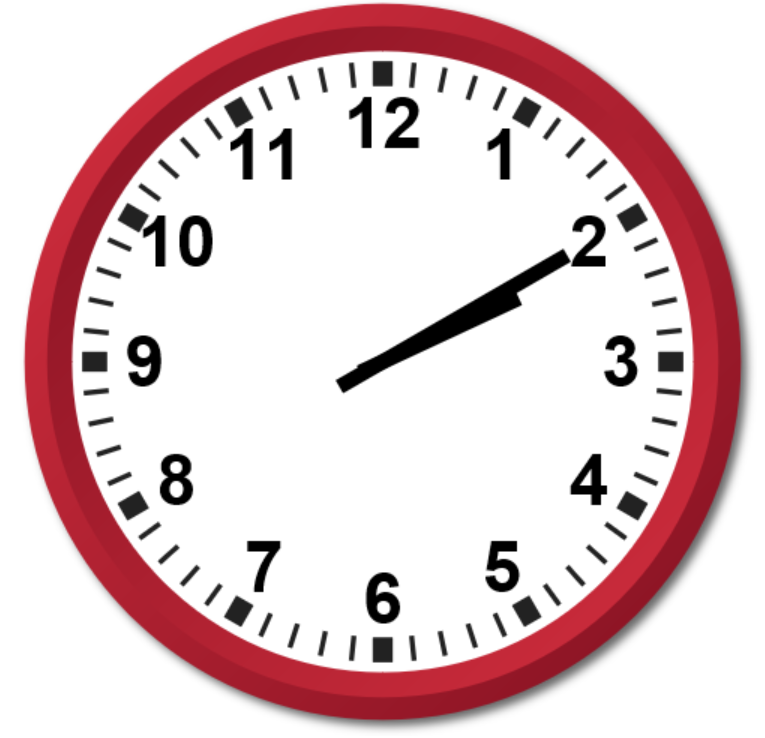 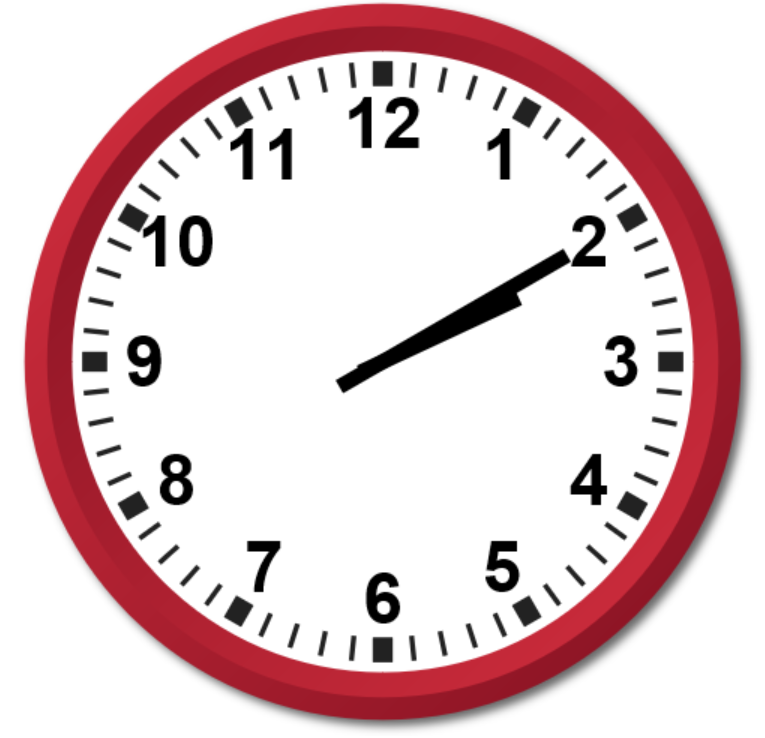 Evaluation:
Here is a pattern of clock faces.  
Can you work out the pattern?
Can you draw in the missing hands on the final two clocks?
The pattern on the clocks shows the time every half an hour.
So, the pattern is o’clock, half past, o’clock, half past, o’clock, half past.
The last two clocks show 4 o’clock and half past 4.
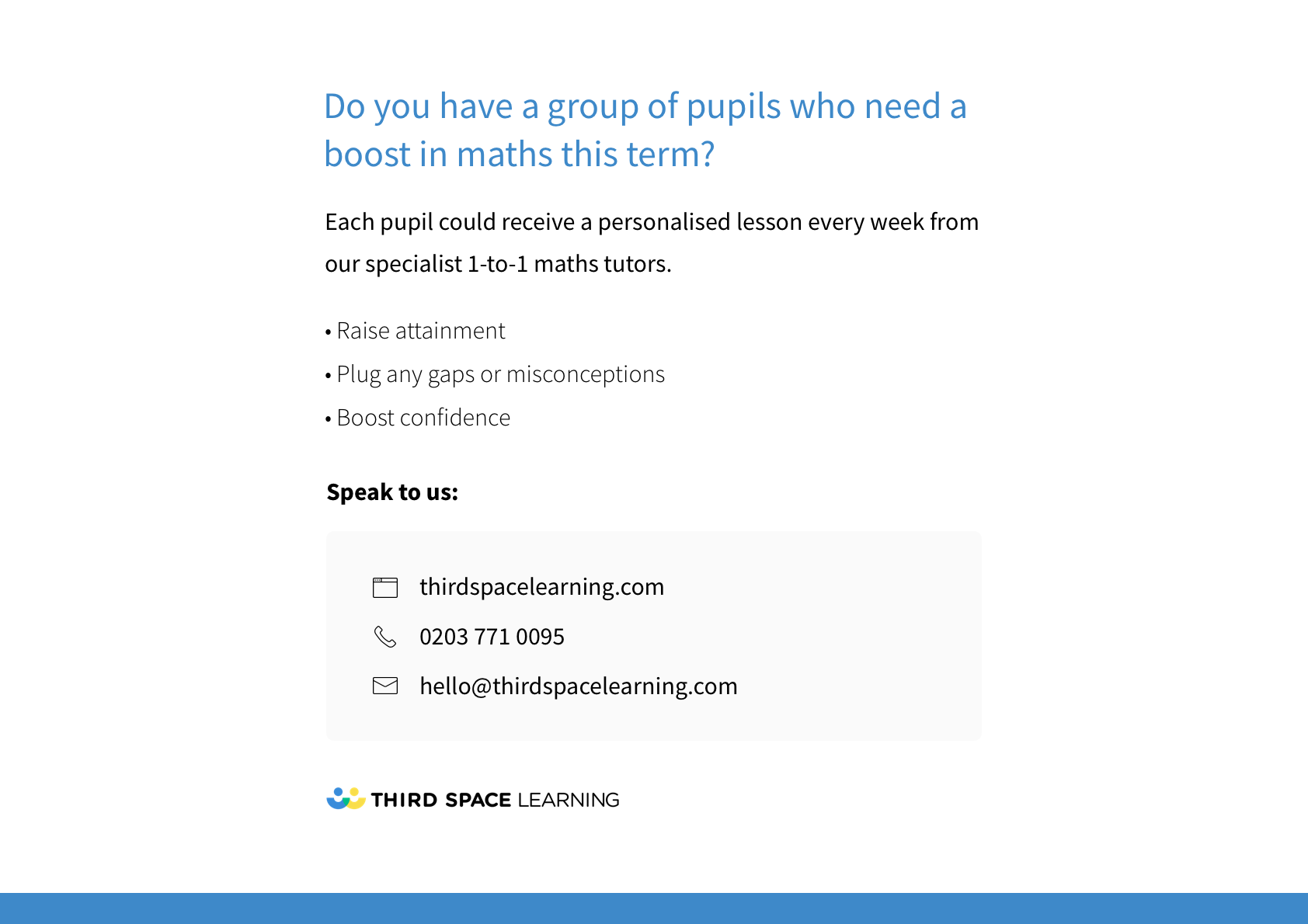